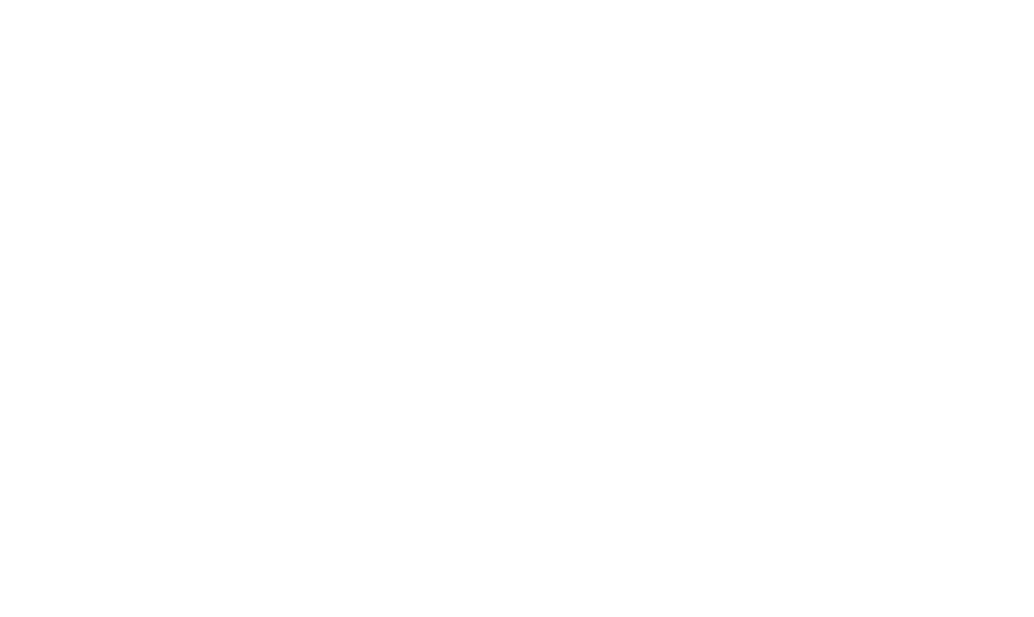 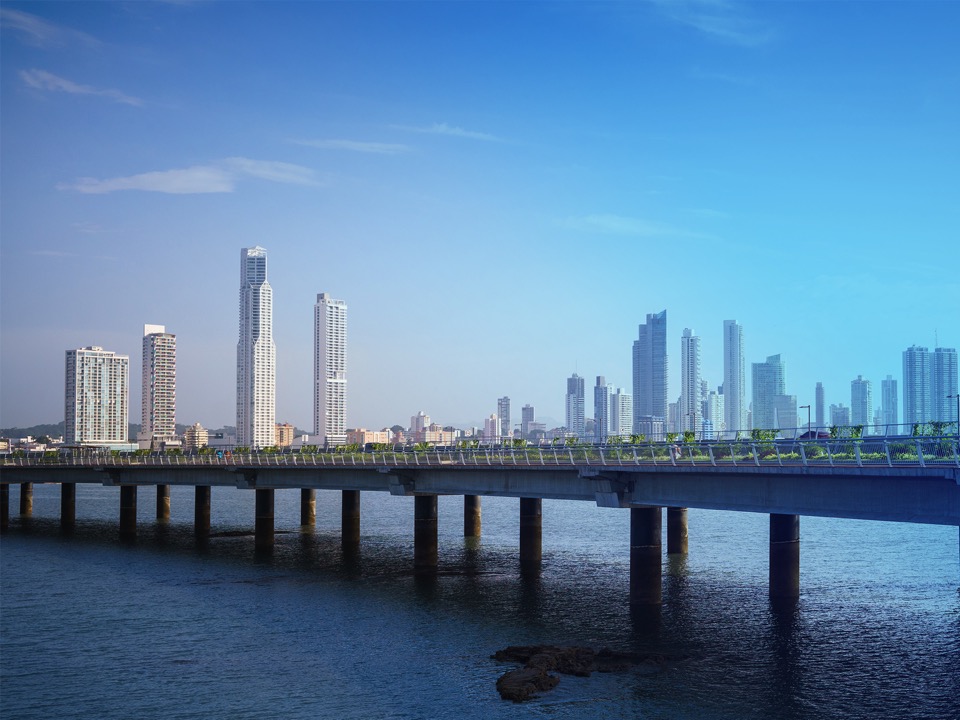 GAC Joint Meeting with the ICANN Board
27 June 2018
GAC questions to the ICANN Board (1/2)
DOT.AMAZON
Brazil wishes to provide the Board with an update on developments with regard to the dot.Amazon issue.
 
GAC CAPACITY BUILDING WORKSHOPS
Appreciation for support provided by ICANN Board and ICANN Org.
 
GDPR
Does the Board plan to make adjustments to the Temporary Specification?

What procedural means will be used to develop, deliver and implement the Unified Access Model, and what is the timeframe being contemplated?

How will the various streams of community work and input fit together to achieve WHOIS compliance with GDPR, and what are the likely timing points? Is there a framework for coordination of all streams of work?
[Speaker Notes: Overview of expectations for the session.]
GAC questions to the ICANN Board (2/2)
JURISDICTIONCan the Board identify options for continuing discussions on aspects of ICANN jurisdiction that will not be resolved by the CCWG-Accountability WS2 work? 2-CHARACTER CODES AT THE SECOND LEVELCan the Board provide an update on commitments previously given to the GAC to consult with concerned GAC members, and to put in place arrangements to avoid the issues of concern happening again? What further releases are planned, for both new and legacy gTLDs?
[Speaker Notes: Presenter – GAC Chair]